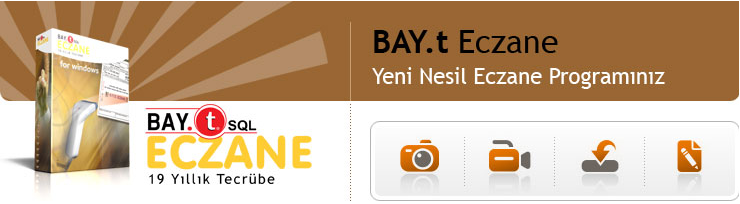 Eczane ve Finans Yönetimi Sunumu 2014
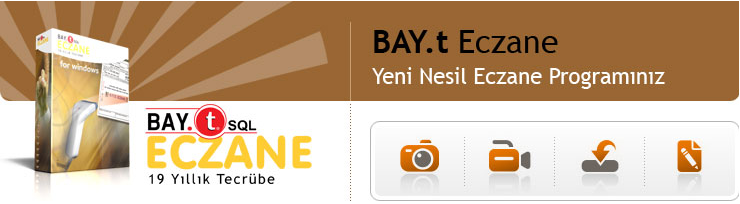 Eczane ve Finans Yönetimi
Stok takibi ve kontrolü,
İTS alım-satımı bildirimi,
Karlı  ilaç alım-satımı, 
 Reçeteli veya perakende satış sonrası, karlılık miktarını ve yüzdesini görme,
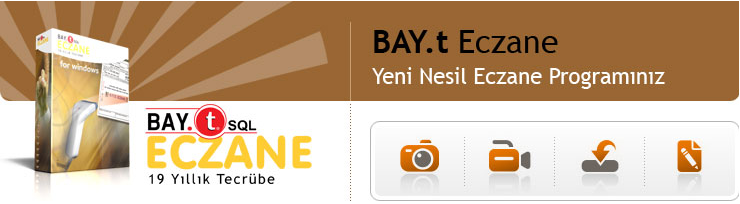 Eczane ve Finans Yönetimi
5. Nakit ve kredi kartı rakamlarının kasa ile mutabakatı 
6. Miad sorununu minimuma indirme,
Aylık kar-zarar görme sayesinde sağlıklı bir finans sistemi kurma. ( Kar – Zarar Analizi )
Cep Rapor Uygulaması
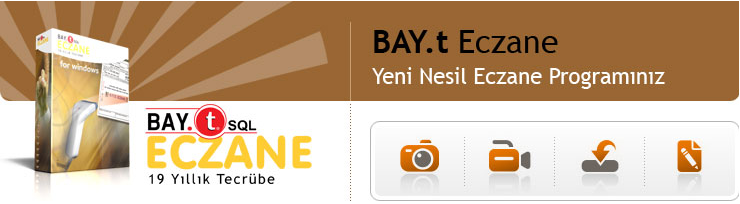 Eczane ve Finans Yönetimi
1- Stok takibi ve kontrolü,
Sağlıklı stok takibi için bütün giriş ve çıkışların programa işlenmesi gerekmektedir. Kare kodlu ilaçlarda,  kare kodsuz çıkışlar yapılmamalıdır.  E-fatura işlemleri aksatılmadan yapılmalıdır.  Min ve Max değerler verilerek stok miktarlarını takip edebilirsiniz
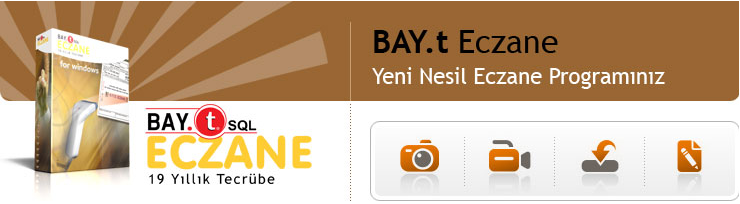 Eczane ve Finans Yönetimi
1-Stok takibi ve kontrolü,
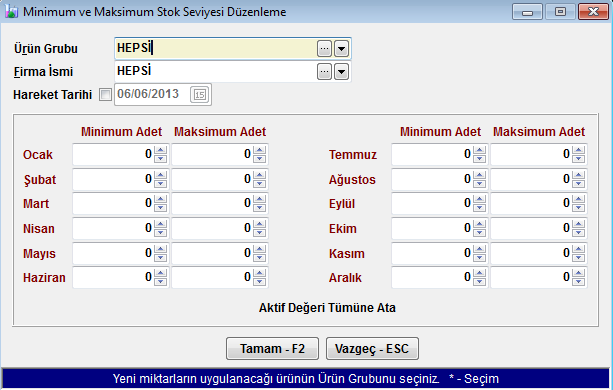 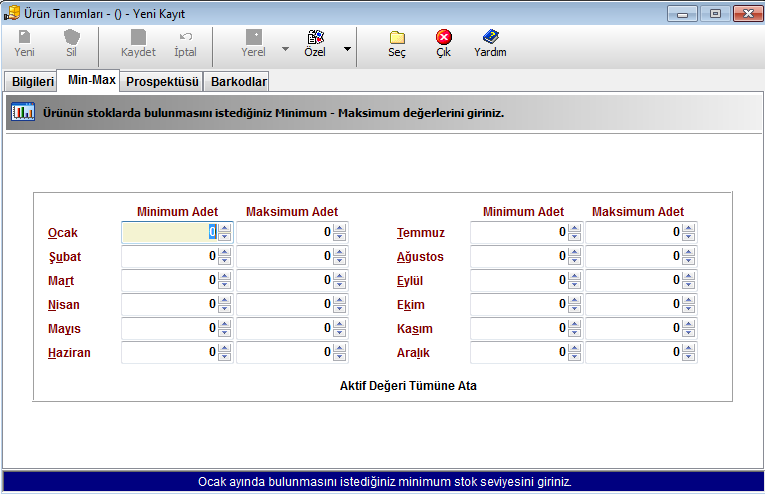 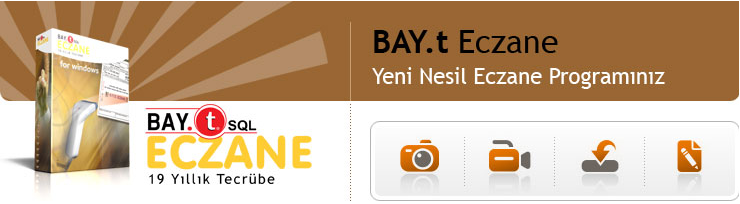 Eczane ve Finans Yönetimi
1-Stok takibi ve kontrolü,
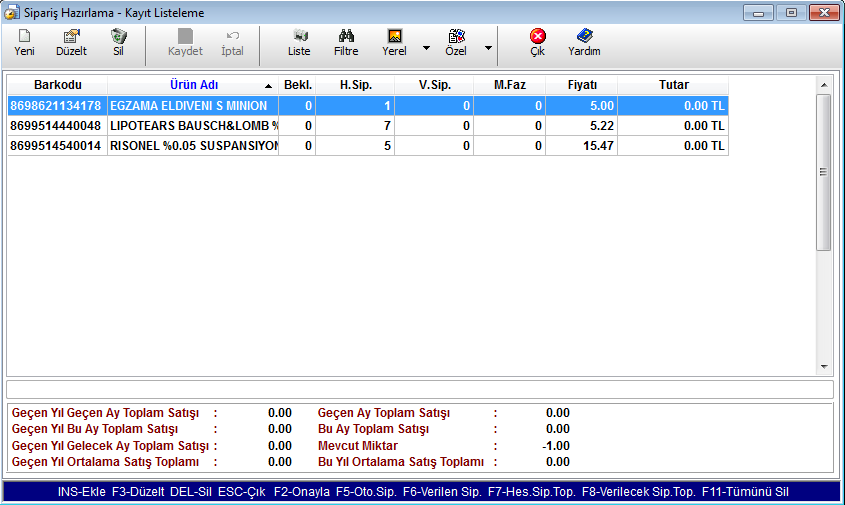 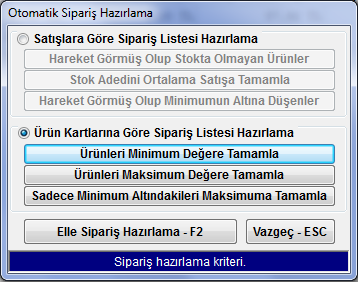 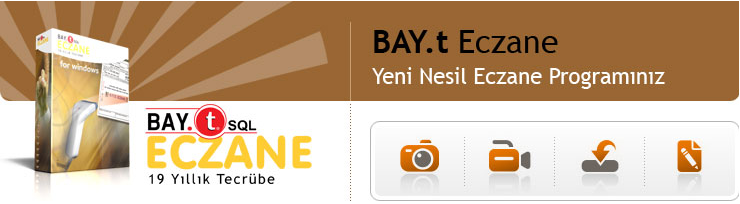 Eczane ve Finans Yönetimi
1-Stok takibi ve kontrolü,
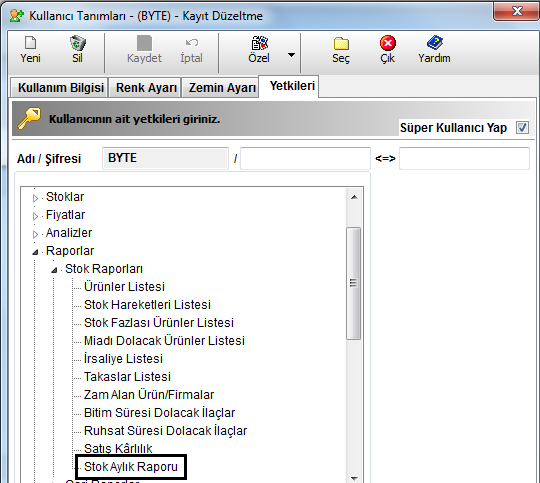 Stok kontrolü için ayrıca stok aylık raporlardan faydalanabilirsiniz. Kullanıcı yetkilendirme kısmından stok aylık raporunu   işaretleyip raporlar bölümünde çıkmasını sağlayabilirsiniz.
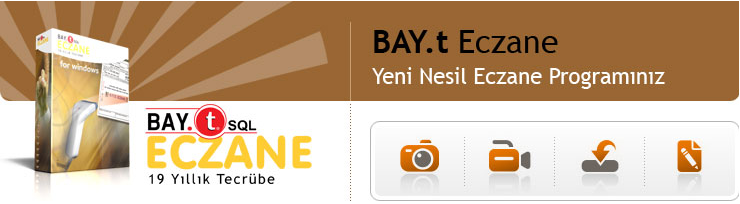 Eczane ve Finans Yönetimi
1-Stok takibi ve kontrolü,
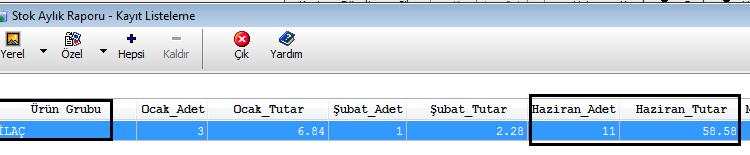 İlaç bazlı  stok kartından ürünün aylık raporundan giriş çıkışlar takip edilebilir. Ürünler listesinden elinizdeki miktarları kontrol edebilirsiniz.
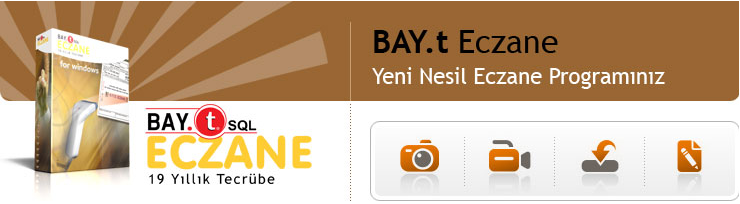 Eczane ve Finans Yönetimi
1-Stok takibi ve kontrolü,
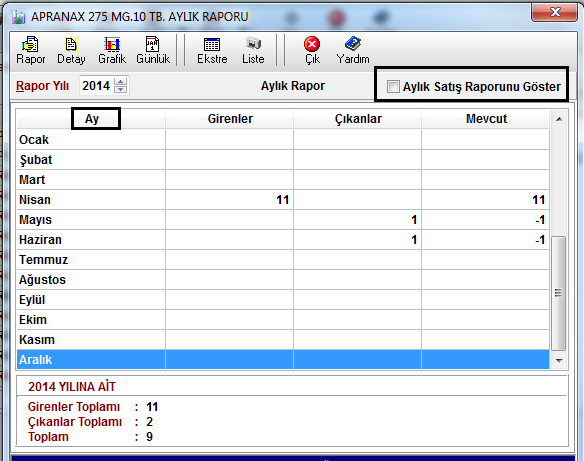 İlaç bazlı  stok kartından ürünün aylık raporundan giriş çıkışlar takip edilebilir. Ürünler listesinden elinizdeki miktarları kontrol edebilirsiniz.
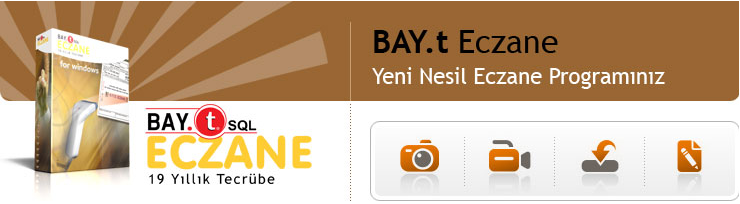 Eczane ve Finans Yönetimi
2- İTS Alım-Satımı Bildirimi
Fatura alımında its bildir 

 Toplu bir şekilde its bildir
Bütün alış ve satış işlemlerinizi ister anlık ister gün sonunda toplu olarak its ye bildirim yapılmalıdır.
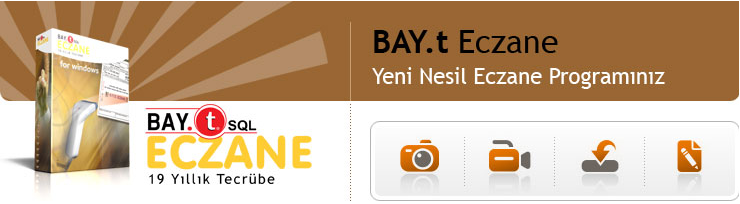 Eczane ve Finans Yönetimi
2- İTS Alım-Satımı Bildirimi
Fatura alımında its bildir
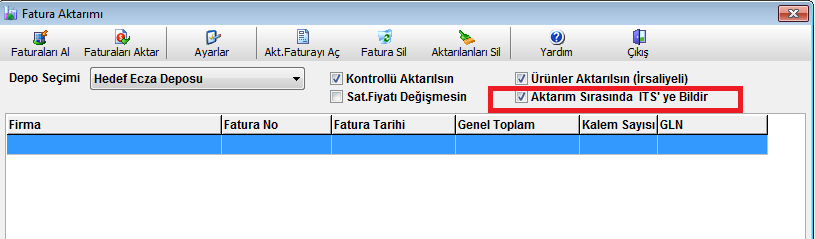 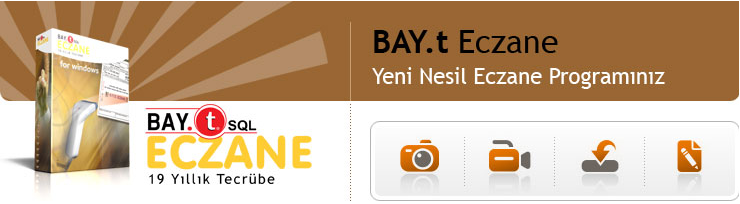 Eczane ve Finans Yönetimi
2- İTS Alım-Satımı Bildirimi
Toplu bir şekilde its bildir
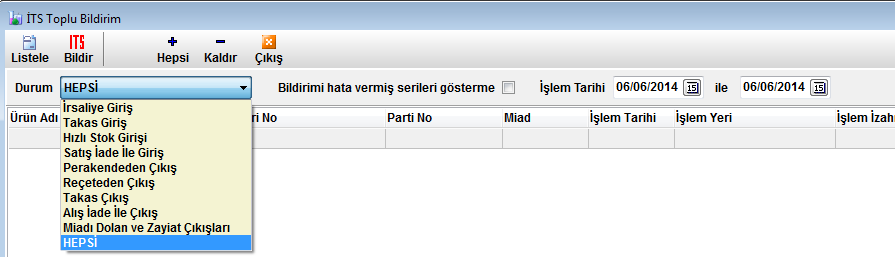 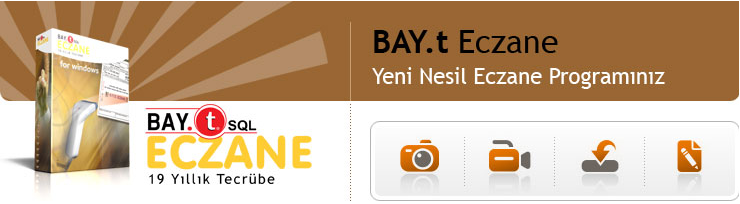 Eczane ve Finans Yönetimi
3- Karlı  ilaç alım-satımı,
Karlı alım ve satışlar için ürünlerinizin hangi depodan ne kadar geldiği bilgisini görmeniz gerekiyor.Bunun için ilaç yerel menüsünden alış fiyatlarına bakarak kdv li alışı ve satışı takip edebilirsiniz.
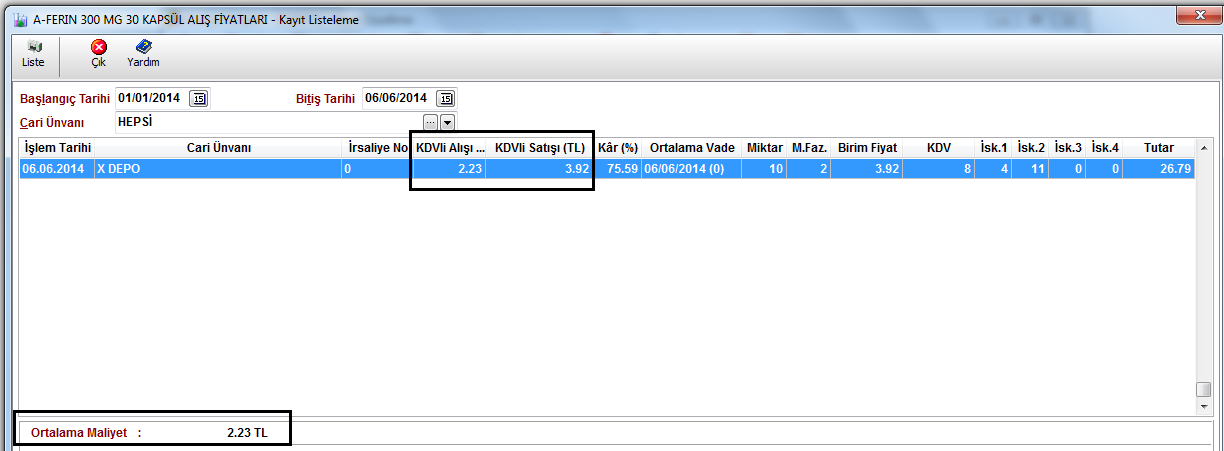 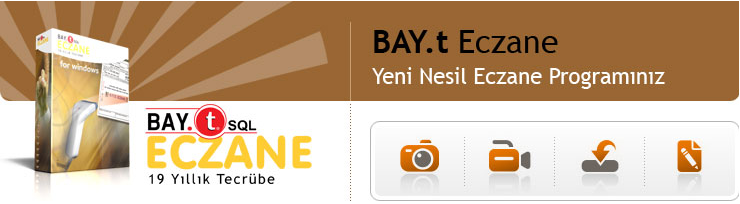 Eczane ve Finans Yönetimi
4- Reçeteli veya perakende satış sonrası, karlılık miktarını ve yüzdesini görme,
Anlık kar işlemleri görülebildiği gibi sonradan da yetkilendirme dahilinde günlük yada verilen tarih aralığına göre perakende ve reçeteli satış karlılık değerleri görülebilir  ürün grup bazlı değerlendirilebilir.
Satış Karlılık Raporu 

Reçete Kontrol Ekranları
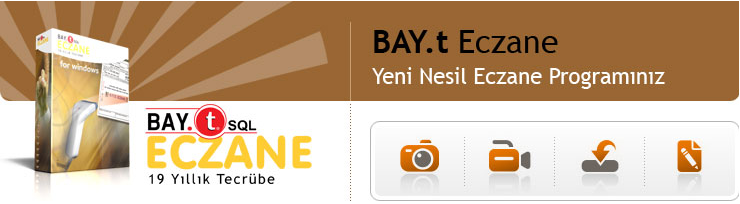 Eczane ve Finans Yönetimi
4- Reçeteli veya perakende satış sonrası, karlılık miktarını ve yüzdesini görme,
Satış Kar l ı l ı k Raporu
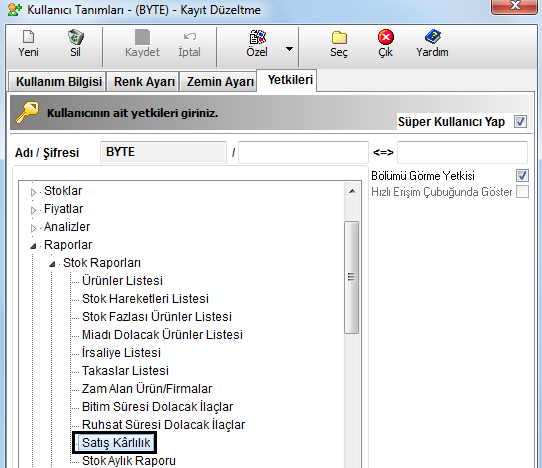 Kullanıcı yetkilendirme bölümünden satış karlılık raporu işaretlendiğinde raporlar bölümünde gözükür.
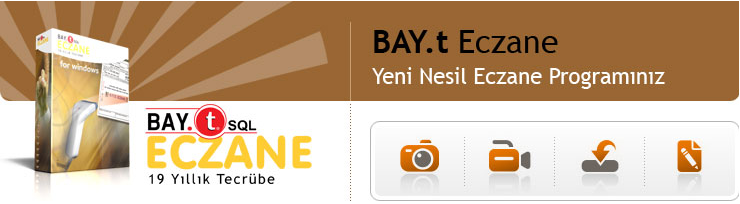 Eczane ve Finans Yönetimi
4- Reçeteli veya perakende satış sonrası, karlılık miktarını ve yüzdesini görme,
Satış Kar l ı l ı k Raporu
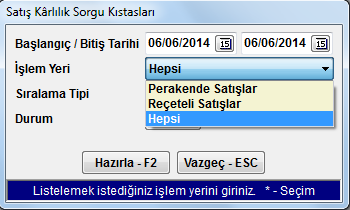 Satış karlılık raporunda satış fiyatı maliyeti kar oran ve yüzde değerleri görebilirsiniz.
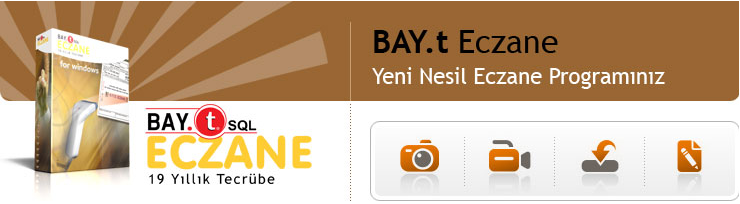 Eczane ve Finans Yönetimi
4- Reçeteli veya perakende satış sonrası, karlılık miktarını ve yüzdesini görme,
Satış Kar l ı l ı k Raporu
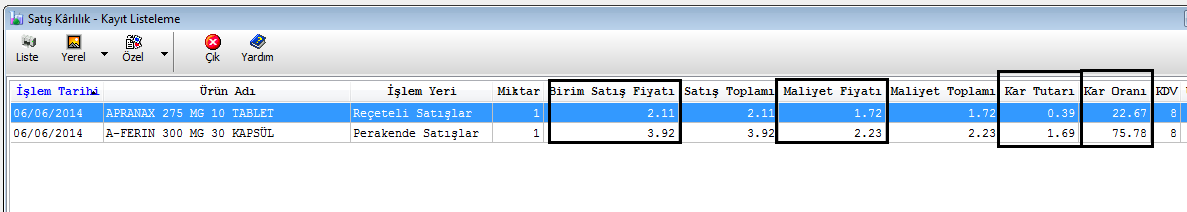 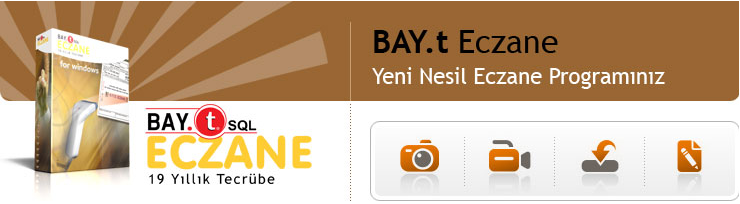 Eczane ve Finans Yönetimi
4- Reçeteli veya perakende satış sonrası, karlılık miktarını ve yüzdesini görme,
Satış Kar l ı l ı k Raporu
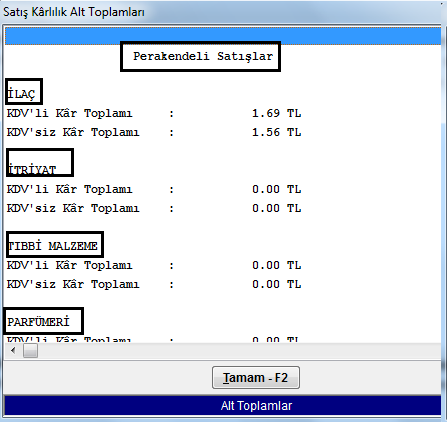 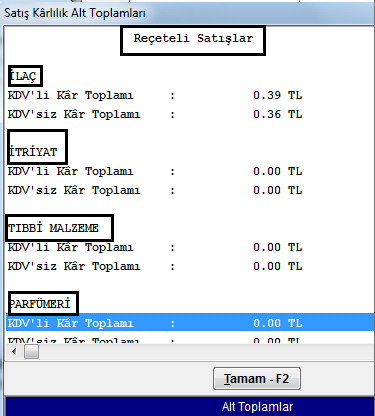 Alt toplam alarak ürün grubu bazlı ve genel toplam bilgilerini görebilirsiniz.
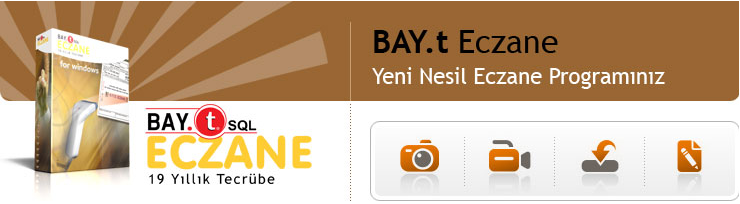 Eczane ve Finans Yönetimi
4- Reçeteli veya perakende satış sonrası, karlılık miktarını ve yüzdesini görme,
Satış Kar l ı l ı k Raporu
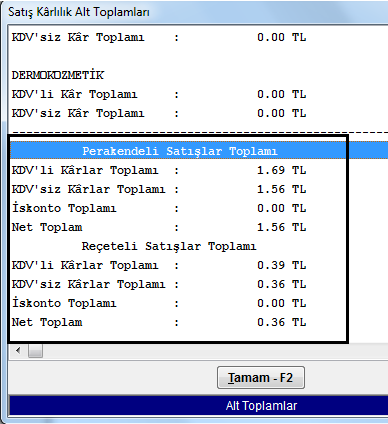 Alt toplam alarak ürün grubu bazlı ve genel toplam bilgilerini görebilirsiniz.
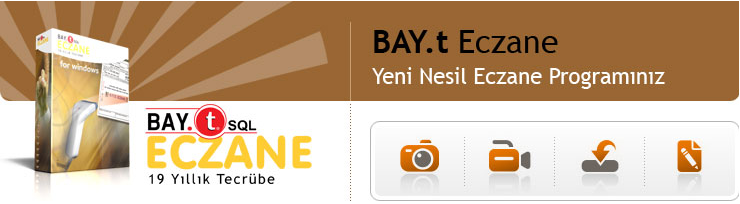 Eczane ve Finans Yönetimi
4- Reçeteli veya perakende satış sonrası, karlılık miktarını ve yüzdesini görme,
Reçete Kontrol Ekranları
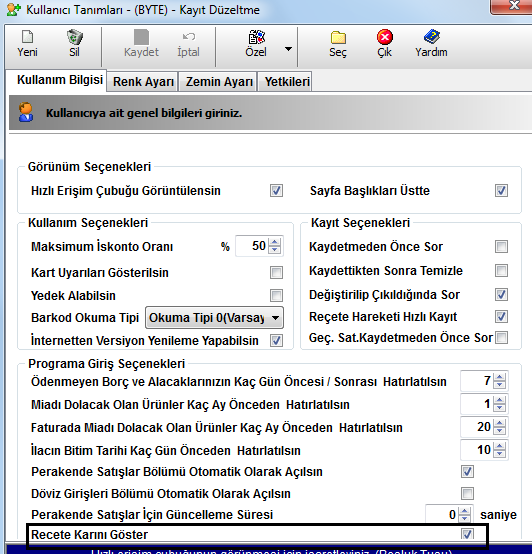 Reçete karını ayrıca reçete ekranlarında görünmesi istenir ise kullanıcı tanımlarından reçete karını göster kısmı hangi kullanıcıya verilecekse işaretlenmelidir.
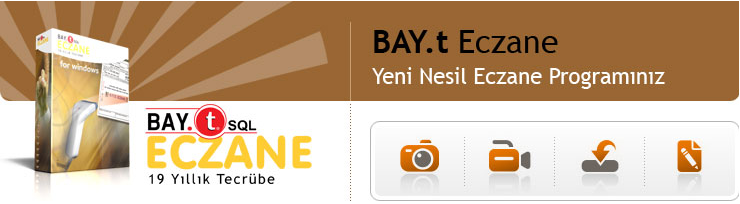 Eczane ve Finans Yönetimi
4- Reçeteli veya perakende satış sonrası, karlılık miktarını ve yüzdesini görme,
Reçete Kontrol Ekranları
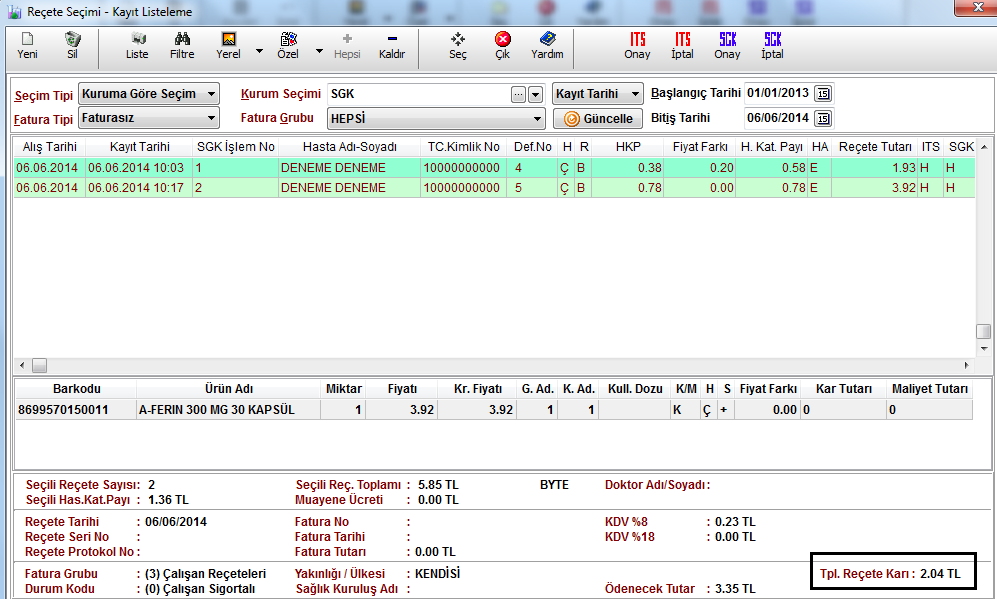 Daha sonrasında reçete seçim penceresinde reçete yada reçeteler işaretlenerek toplam  reçete karlılıkları görülebilir.
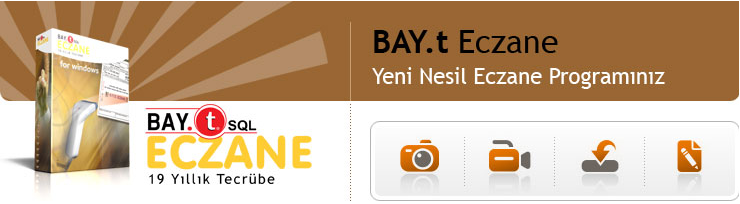 Eczane ve Finans Yönetimi
4- Reçeteli veya perakende satış sonrası, karlılık miktarını ve yüzdesini görme,
Reçete Kontrol Ekranları
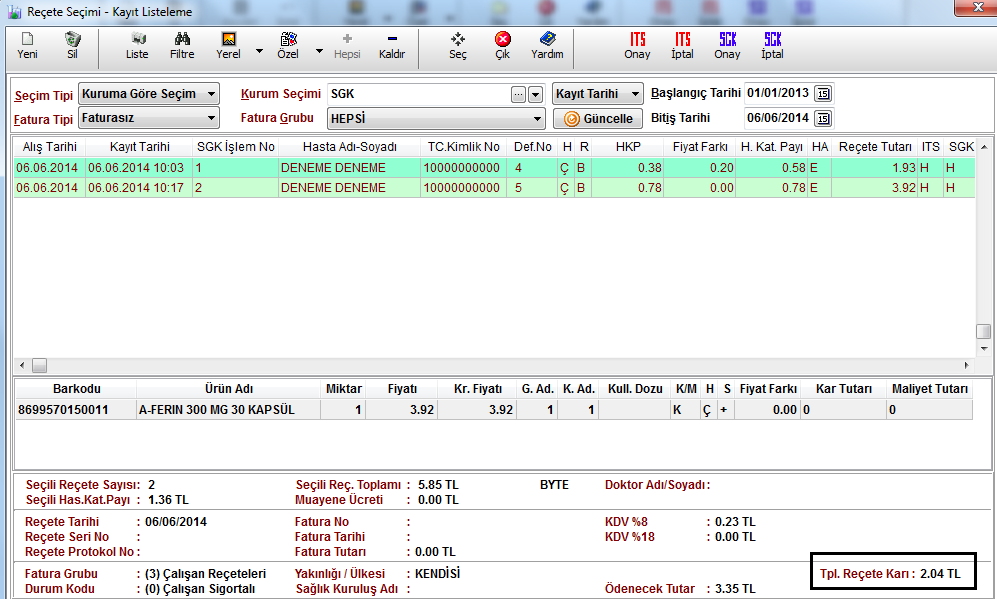 Daha sonrasında reçete seçim penceresinde reçete yada reçeteler işaretlenerek toplam  reçete karlılıkları görülebilir.
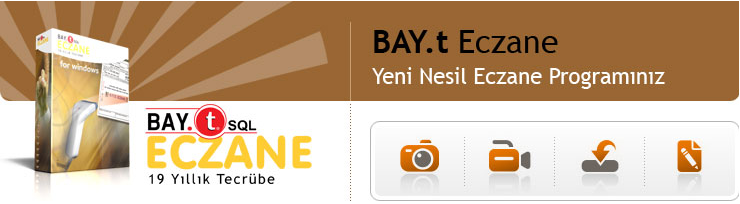 Eczane ve Finans Yönetimi
5. nakit ve kredi kartı rakamlarının kasa ile mutabakatı
Perakende satışlar yapılan ıskontolar ,  reçetenin hasta tipine göre hastadan alınan kısımları , nakit tahsilat ve ödemeler kasaya yansımaktadır. Kasa raporunda alt toplamlarından işlem detayları görülebilir.
Kasa Raporu
Genel olarak yapılan tüm işlemlerden sonra kasaya aktarılan tutarların tutulduğu rapor edildiği kısımdır.
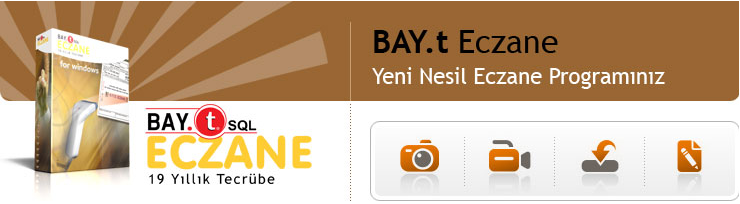 Eczane ve Finans Yönetimi
5. nakit ve kredi kartı rakamlarının kasa ile mutabakatı
Kasa Raporu
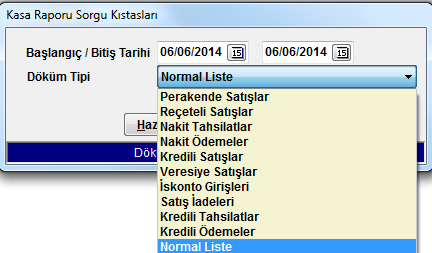 * Poslar hesabına yapılan işlemler kasa raporunda kredili satışlar bölümünden görülüp takip edilebilir.
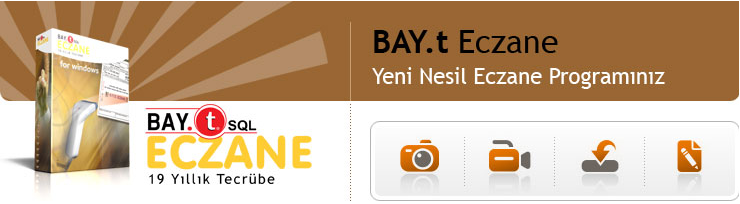 Eczane ve Finans Yönetimi
6. Miad sorununu minimuma indirme,
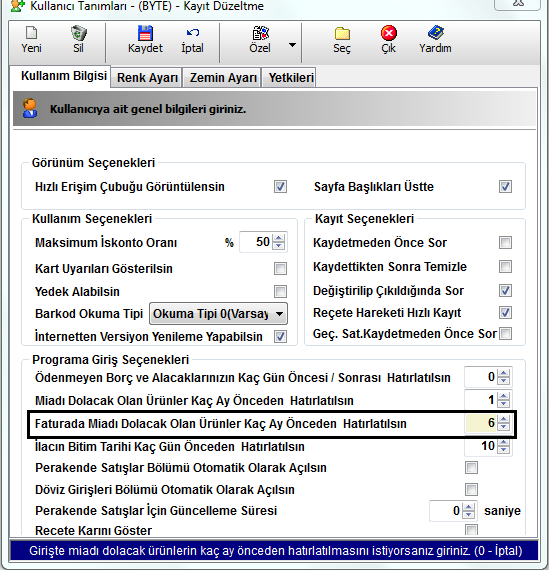 Depolardan yakın miadlı ilaç gelmesini engellemek için kullanıcı tanımlarında fatura aktarırken size yakın miadlı ilaç gelmiş ise uyarı verir ve istenir ise faturadan alış iadeye aktarabiliriz.
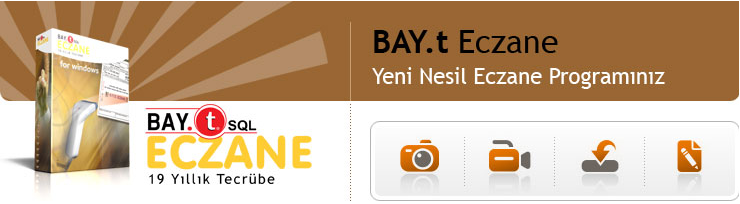 Eczane ve Finans Yönetimi
6. Miad sorununu minimuma indirme,
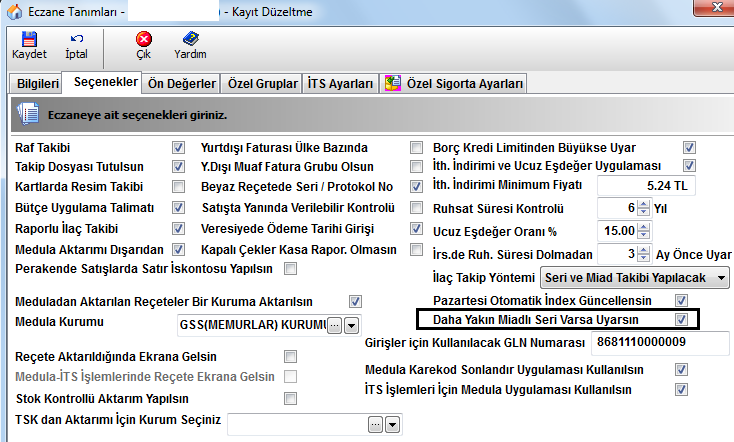 Satış esnasında ise satış yaparken  ilacın daha yakın miad  varsa  uyarması için eczane tanımlarından daha yakın miad varsa uyarsını işaretleyebilirsiniz.
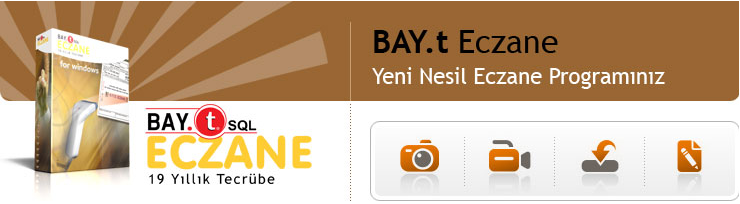 Eczane ve Finans Yönetimi
7.  Envanter  ve Kar – Zarar Analizi
Envanterde verilen tarih itibari ile elinizdeki stok miktarını farklı  maliyet tiplerine  farklı ürün gruplarına ve kdv oranlarına göre listeletebilirsiniz.
Alt toplam ile de kdvli ve kdv siz satış fiyatından toplamını görüp  , kdvsiz satış fiyatı ile kdv siz alış fiyatı arasındaki fark tutarlarını görebilirsiniz.
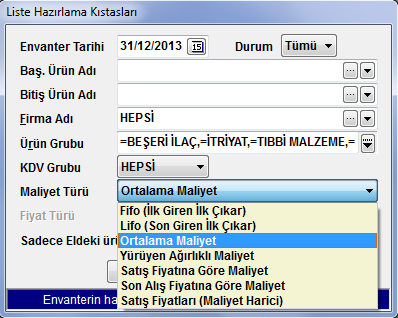 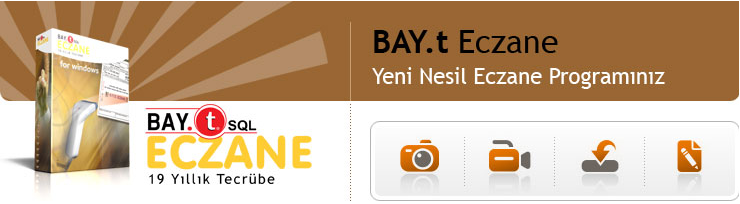 Eczane ve Finans Yönetimi
7.  Envanter  ve Kar – Zarar Analizi
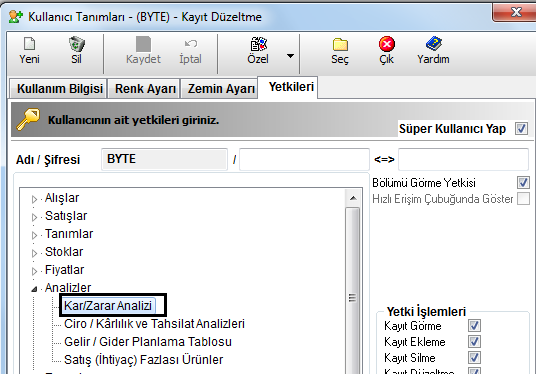 Kullanıcı yetkilendirme kısmından kar /zarar analizi  kısmına yetki verildiğinde  analizler penceresinde kar/zarar analizi kısmından görebiliriz.
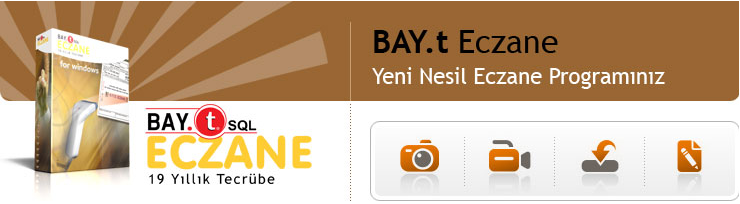 Eczane ve Finans Yönetimi
7.  Envanter  ve Kar – Zarar Analizi
Kar/Zarar Analizi belirli iki tarih aralığında eczanedeki tüm ekonomik kaynaklardaki değişimlerden oluşan bir tablodur. Verilen tarih aralığında Eczane'de yapılan hareketler sonucunda (alışlar, satışlar, giderler) oluşan Net kar'ı yada Zarar'ı  veEczanede'ki stok Artışı yada Azalışı olmak üzere iki sonuç verir.  Ayrıca bu  sonuçlara göre olası durumlar hakkında yorumlar üretir.
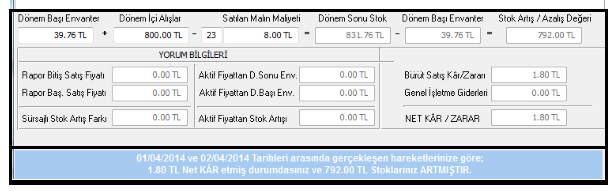 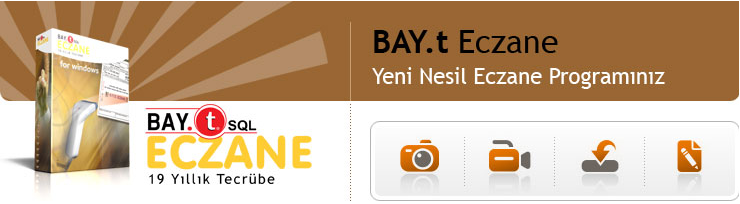 Eczane ve Finans Yönetimi
8.  Cep Rapor Uygulaması
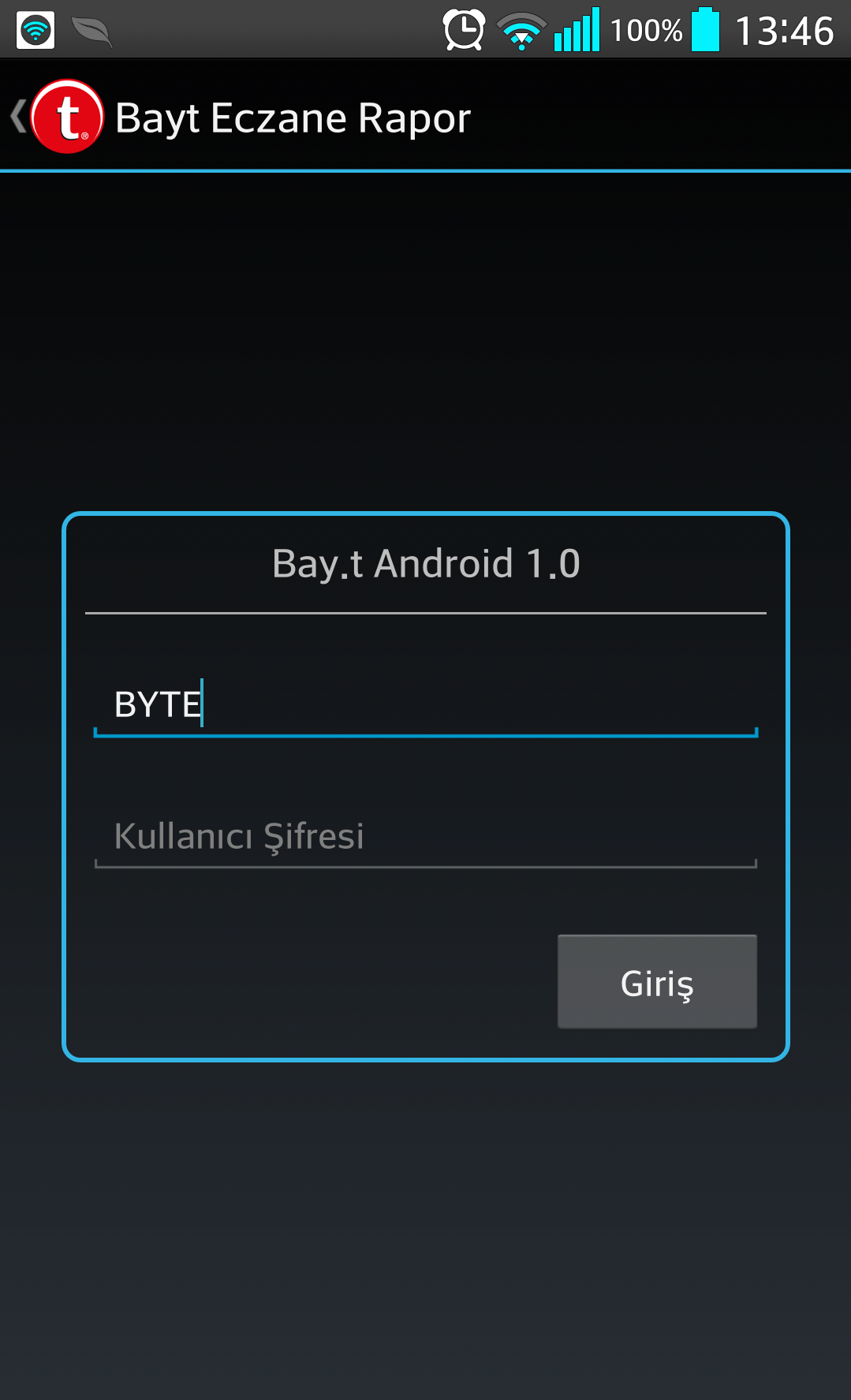 Bayt Eczane Programı içindeki kasa raporunun akıllı cep telefonlarıyla uzaktan ulaşılması ve raporlanması amacıyla android cihazlarınız için yapılmış cep telefonu uygulamamızdır.
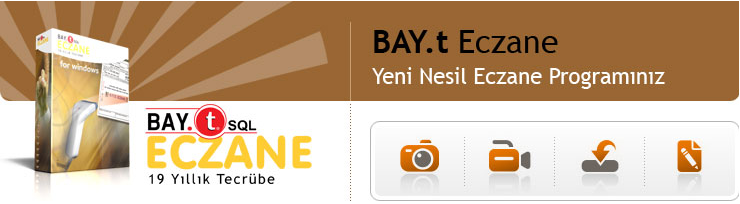 Eczane ve Finans Yönetimi
8.  Cep Rapor Uygulaması
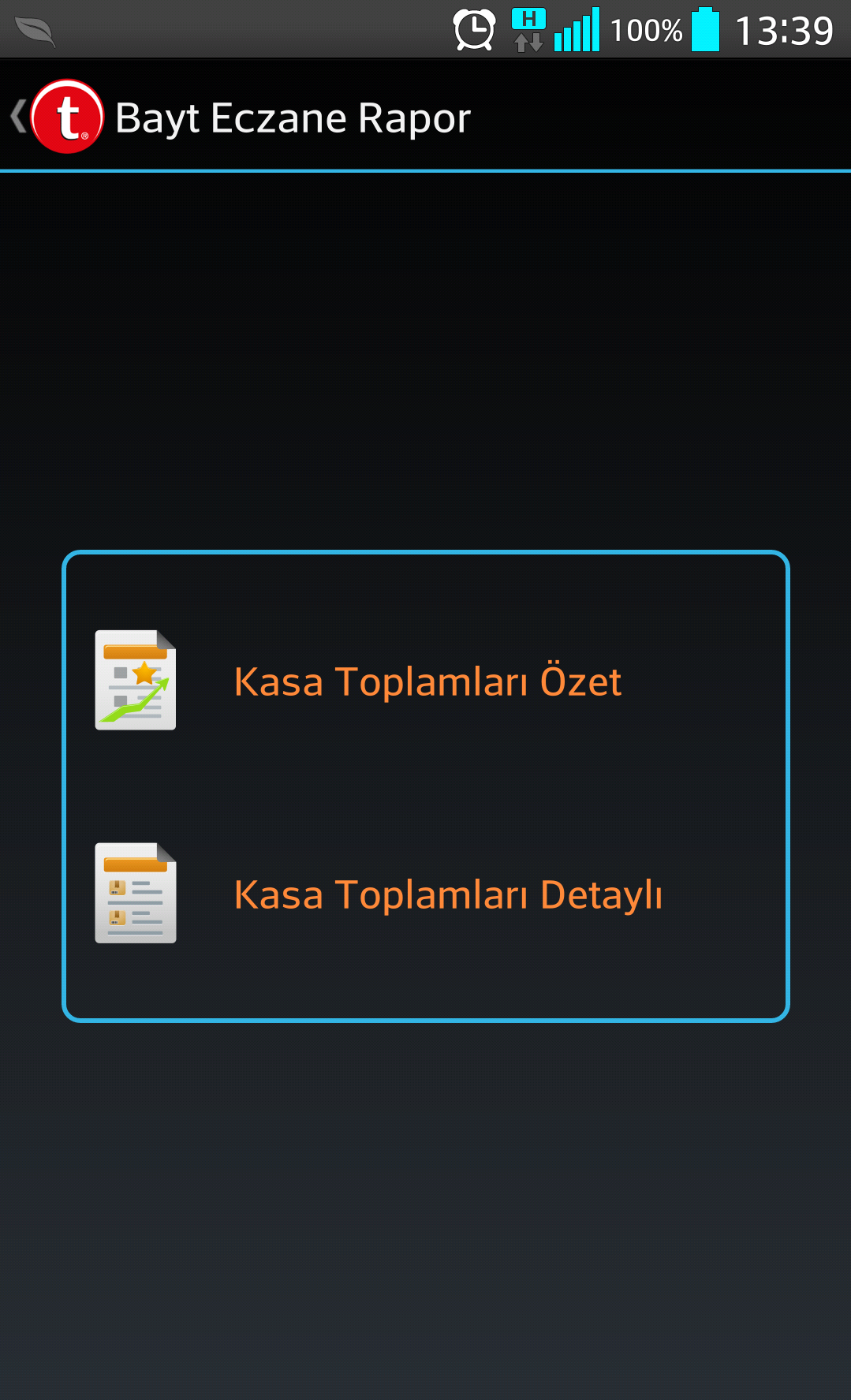 Kasanızla ilgili bilgilerini eczanenizde olmasanız bile internet  aracılığıyla anlık olarak kasa bilgilerinize ulaşabilirsiniz.
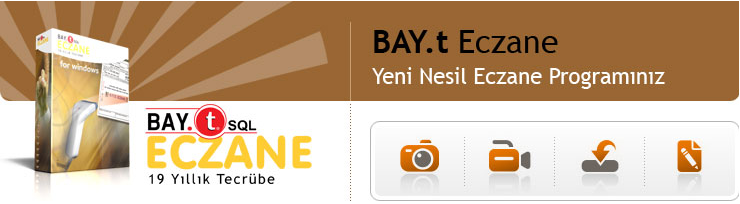 Eczane ve Finans Yönetimi
8.  Cep Rapor Uygulaması
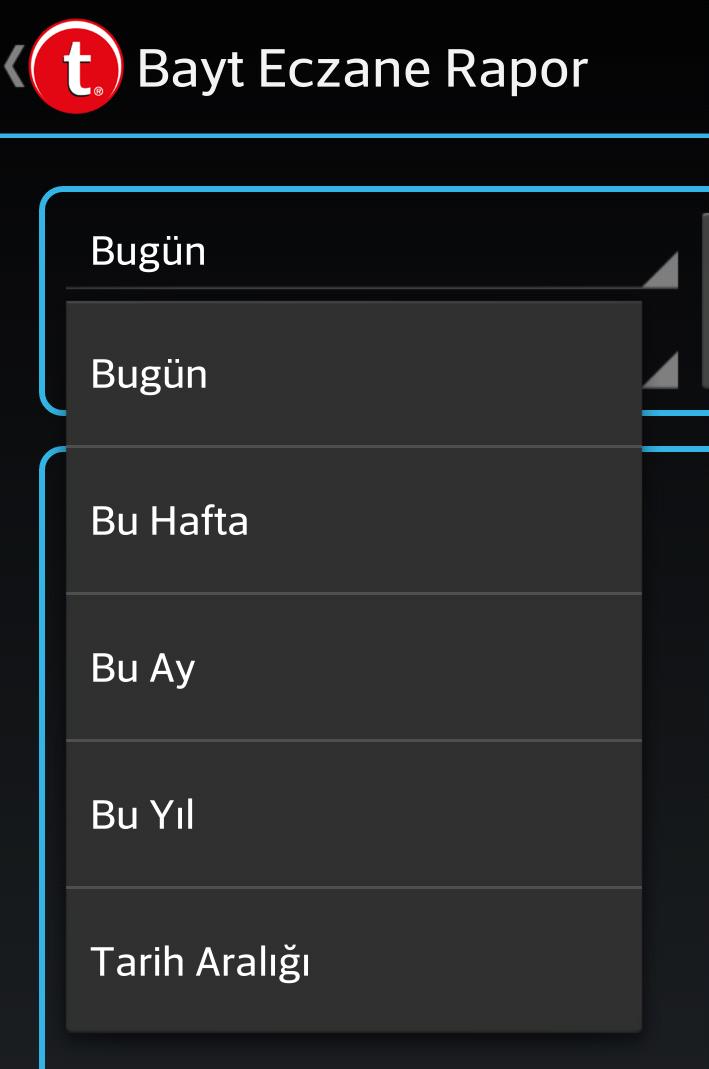 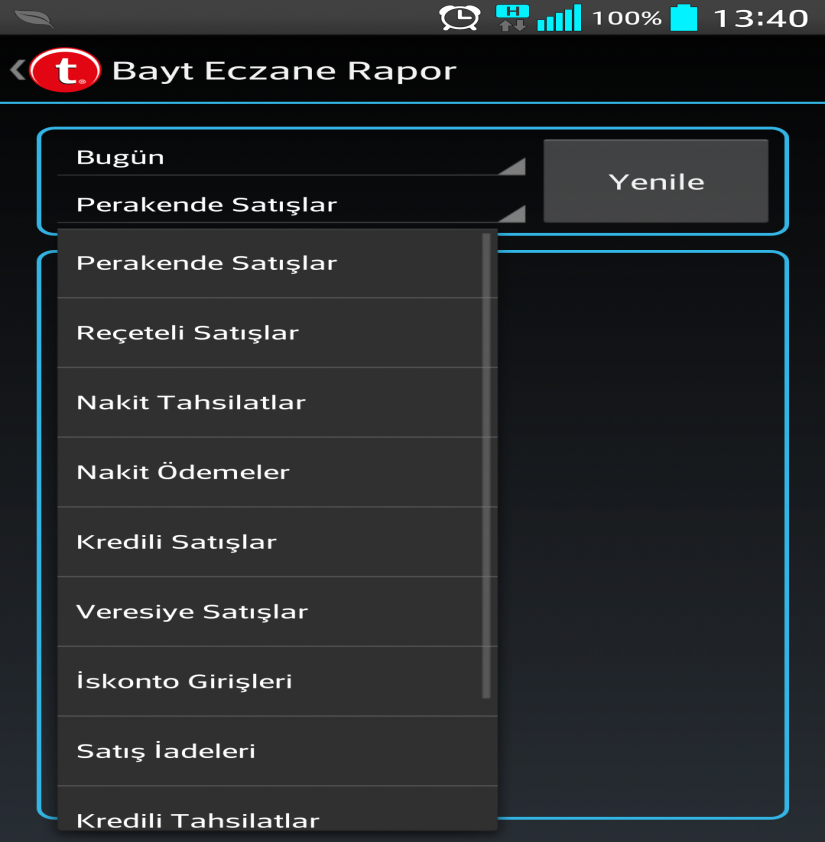 Gün ve Hareket bazlı raporlama seçenekleri.